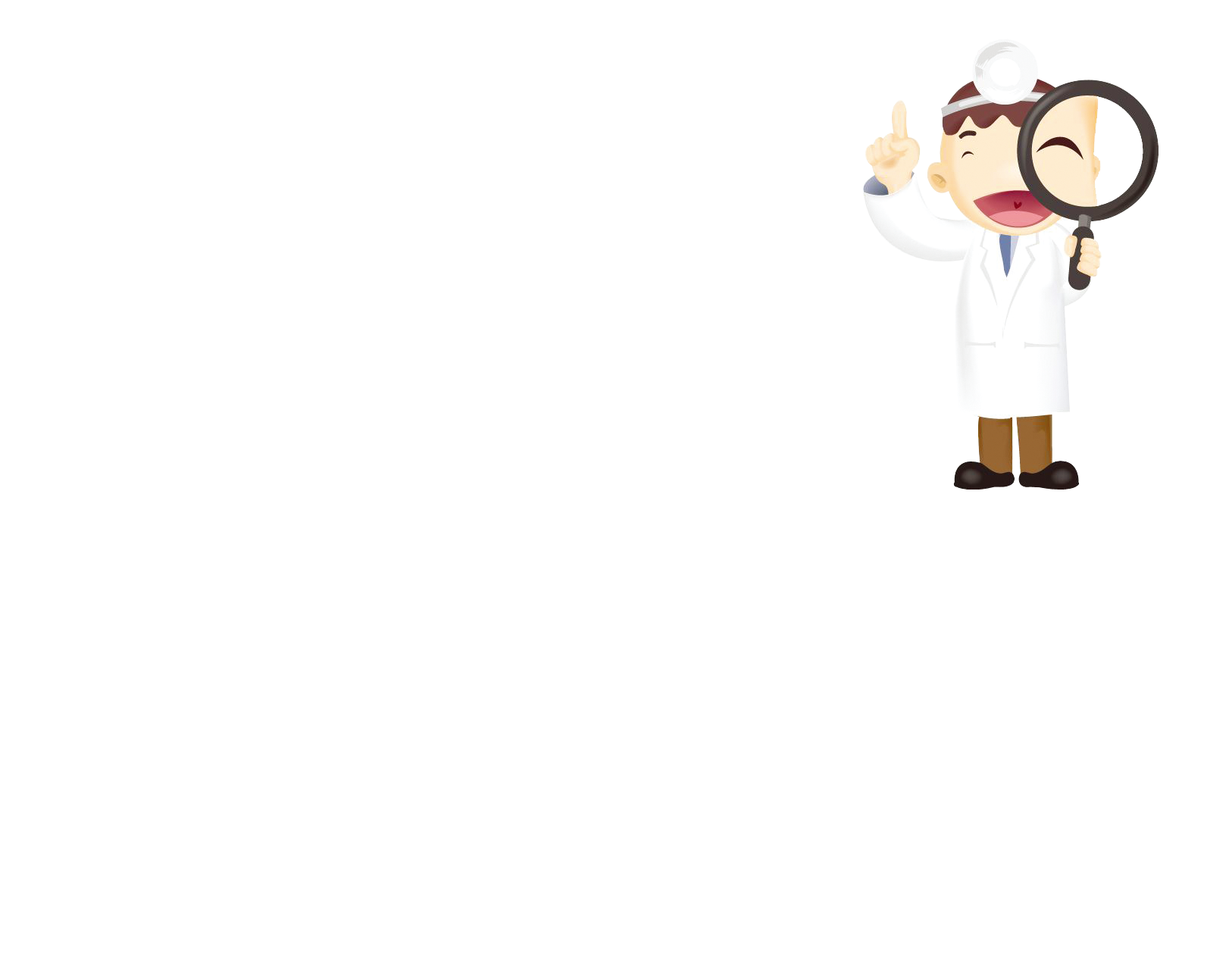 医疗护理PPT模板
适用于医疗医药卫生及相关类别演示
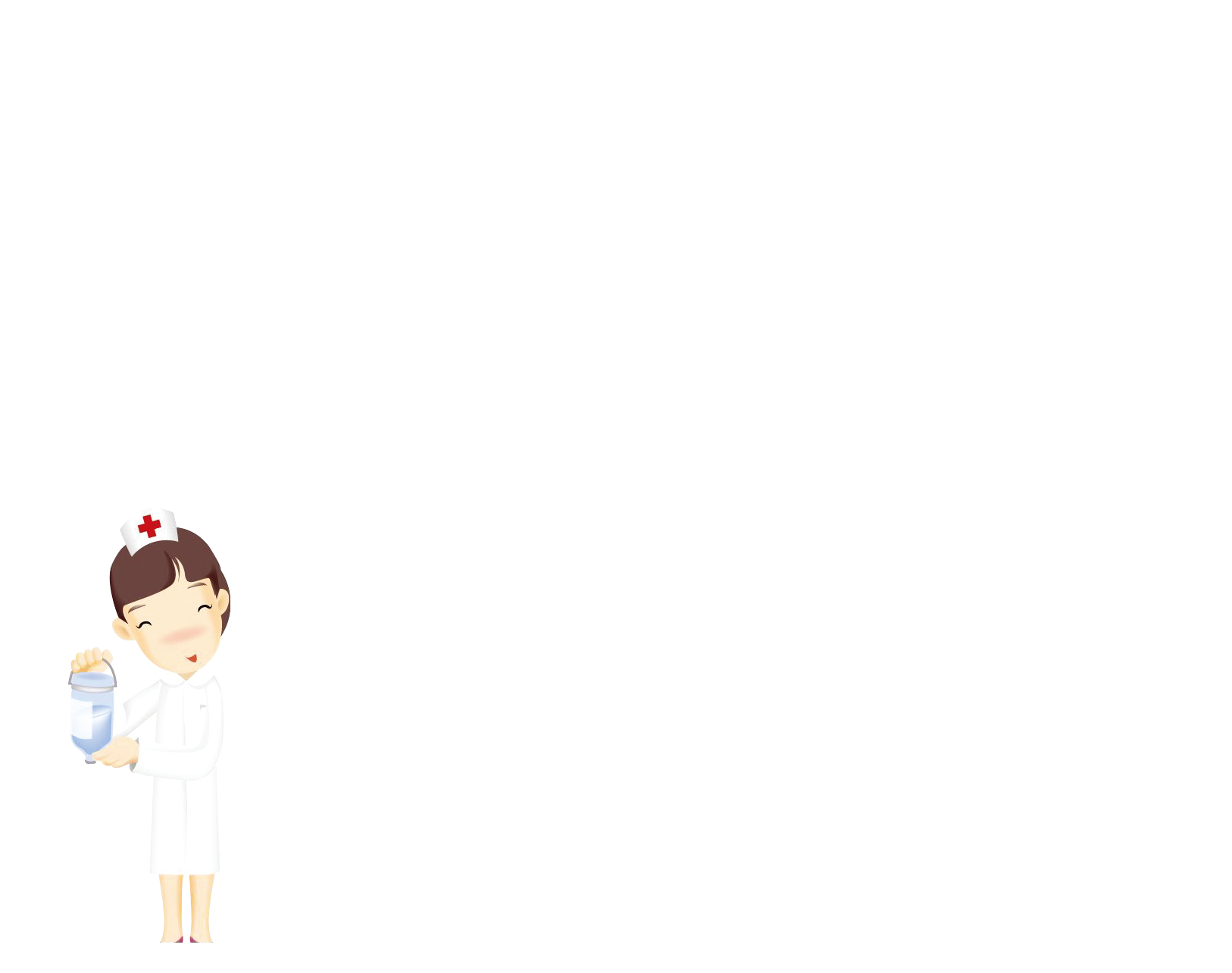 前言
模板内颜色可以替换为自己的颜色，图片也可以替换为自己的图片。图表以简单实用、易修改为设计原则，从配色到版式都精益求精，满足您不同场合的需要。
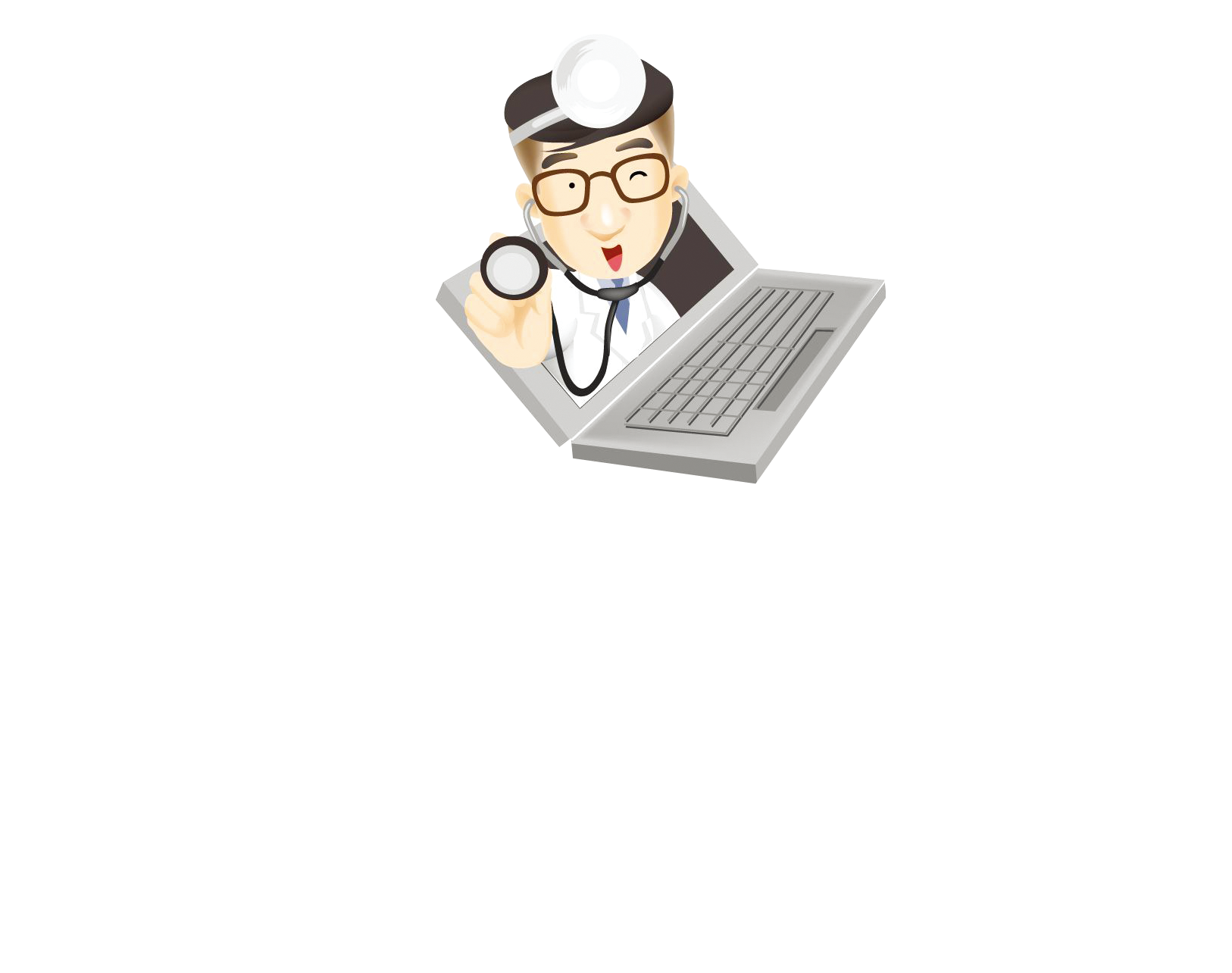 目录
点击添加标题
点击添加标题
点击添加标题
点击添加标题
Add a title
Add a title
Add a title
Add a title
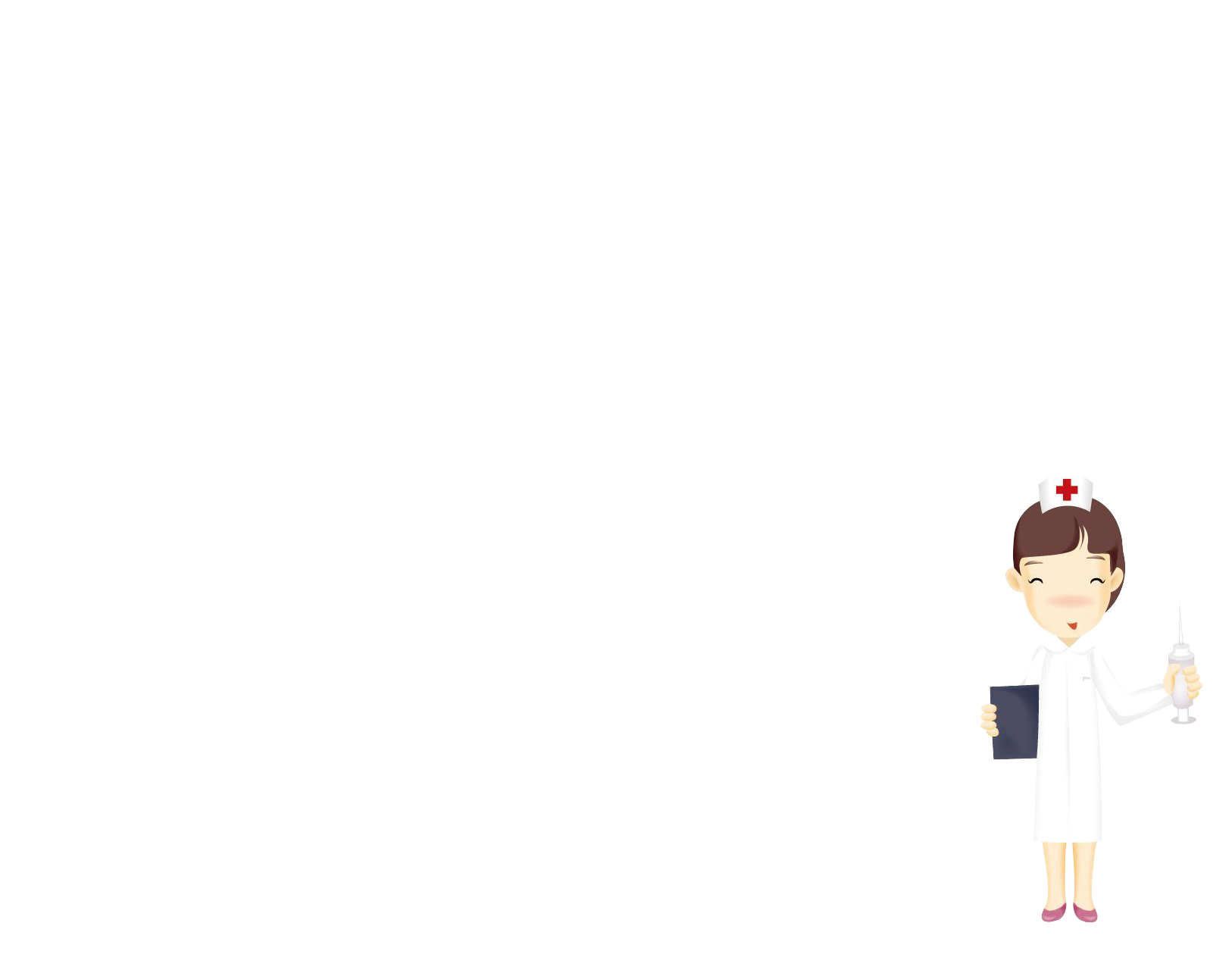 点击添加标题
点击添加标题
点击添加标题
点击添加标题
Add a title
Add a title
Add a title
Add a title
点击添加标题
Add a title
模板内颜色可以替换为自己的颜色，图片也可以替换为自己的图片。图表以简单实用、易修改为设计原则，从配色到版式都精益求精，满足您不同场合的需要。
点击添加标题
Add a title
模板内颜色可以替换为自己的颜色，图片也可以替换为自己的图片。图表以简单实用、易修改为设计原则，从配色到版式都精益求精，满足您不同场合的需要。
25%
75%
1. 点击添加内容点击添加内容点击添加内容
2. 点击添加内容点击添加内容点击添加内容
1. Add a title Add a title Add a title
2. Add a title Add a title Add a title
点击添加标题
Add a title
点击添加标题
点击添加标题
目前中国的医疗信息化建设主要集中在大城市的大医院
目前中国的医疗信息化建设主要集中在大城市的大医院
点击添加标题
Add a title
点击添加标题
点击添加标题
目前中国的医疗信息化建设主要集中在大城市的大医院
目前中国的医疗信息化建设主要集中在大城市的大医院
添加内容
Add a title
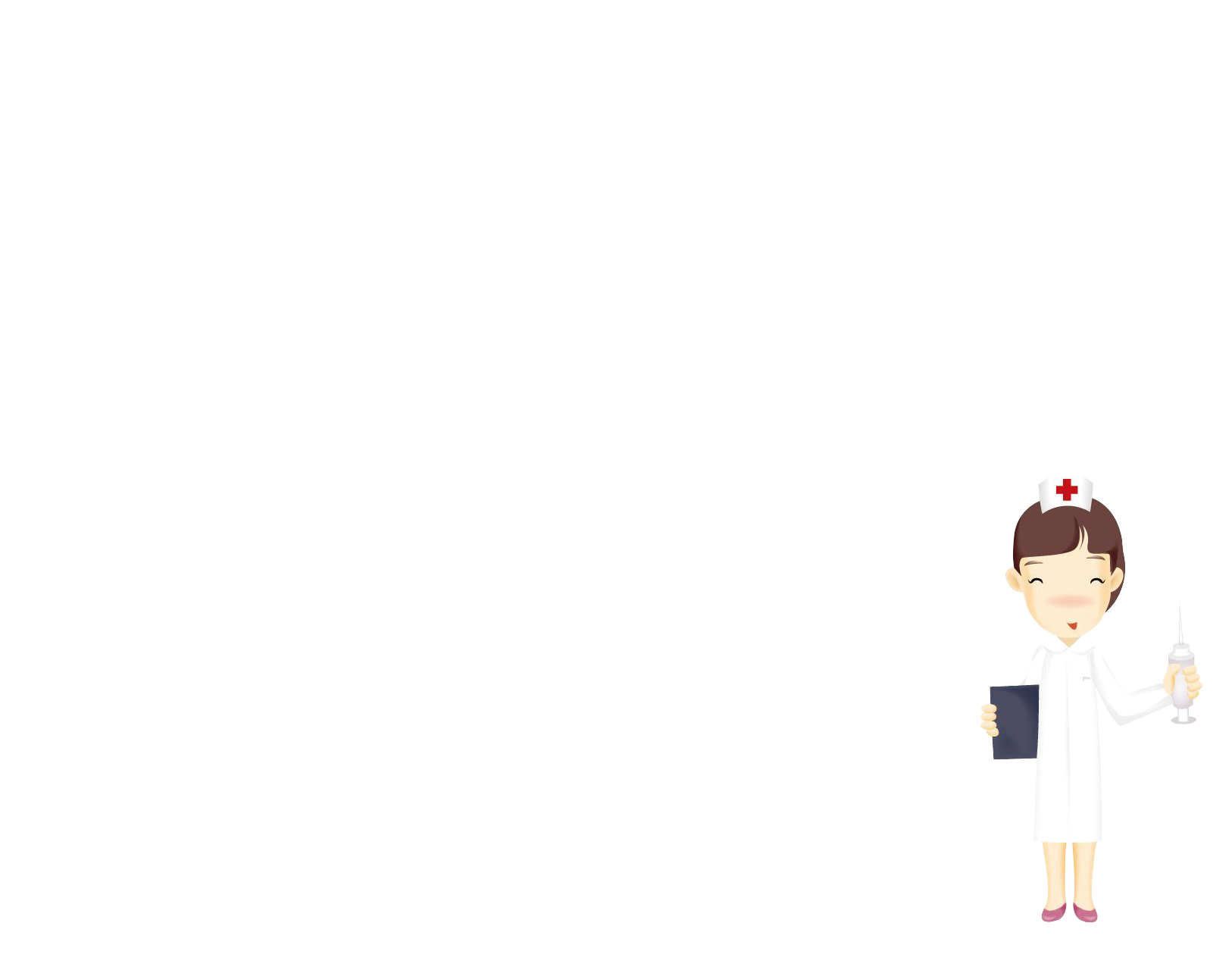 点击添加标题
点击添加标题
点击添加标题
点击添加标题
Add a title
Add a title
Add a title
Add a title
点击添加标题
Add a title
点击添加标题
点击添加文本    
点击添加文本
模板内颜色可以替换为自己的颜色，图片也可以替换为自己的图片。图表以简单实用、易修改为设计原则，从配色到版式都精益求精，满足您不同场合的需要。
点击添加文本    
点击添加文本
点击添加文本    
点击添加文本
点击添加文本    
点击添加文本
点击添加标题
Add a title
模板内颜色可以替换为自己的颜色，图片也可以替换为自己的图片。图表以简单实用、易修改为设计原则，从配色到版式都精益求精，满足您不同场合的需要。
点击添加文本内容
点击添加文本内容
点击添加文本内容，点击添加文本内容，点击添加文本内容
×
√
点击添加标题
点击添加文本内容
点击添加文本内容
点击添加文本内容，点击添加文本内容，点击添加文本内容
点击添加标题
Add a title
点击添加标题
点击添加标题
目前中国的医疗信息化建设主要集中在大城市的大医院
目前中国的医疗信息化建设主要集中在大城市的大医院
80
70
60
55
55
45
点击添加标题
Add a title
65%
35%
89%
点击添加标题
点击添加标题
点击添加标题
目前中国的医疗信息化建设主要集中在大城市的大医院（中国目前有1300家左右的三甲医院，医疗信息化大多集中于此）
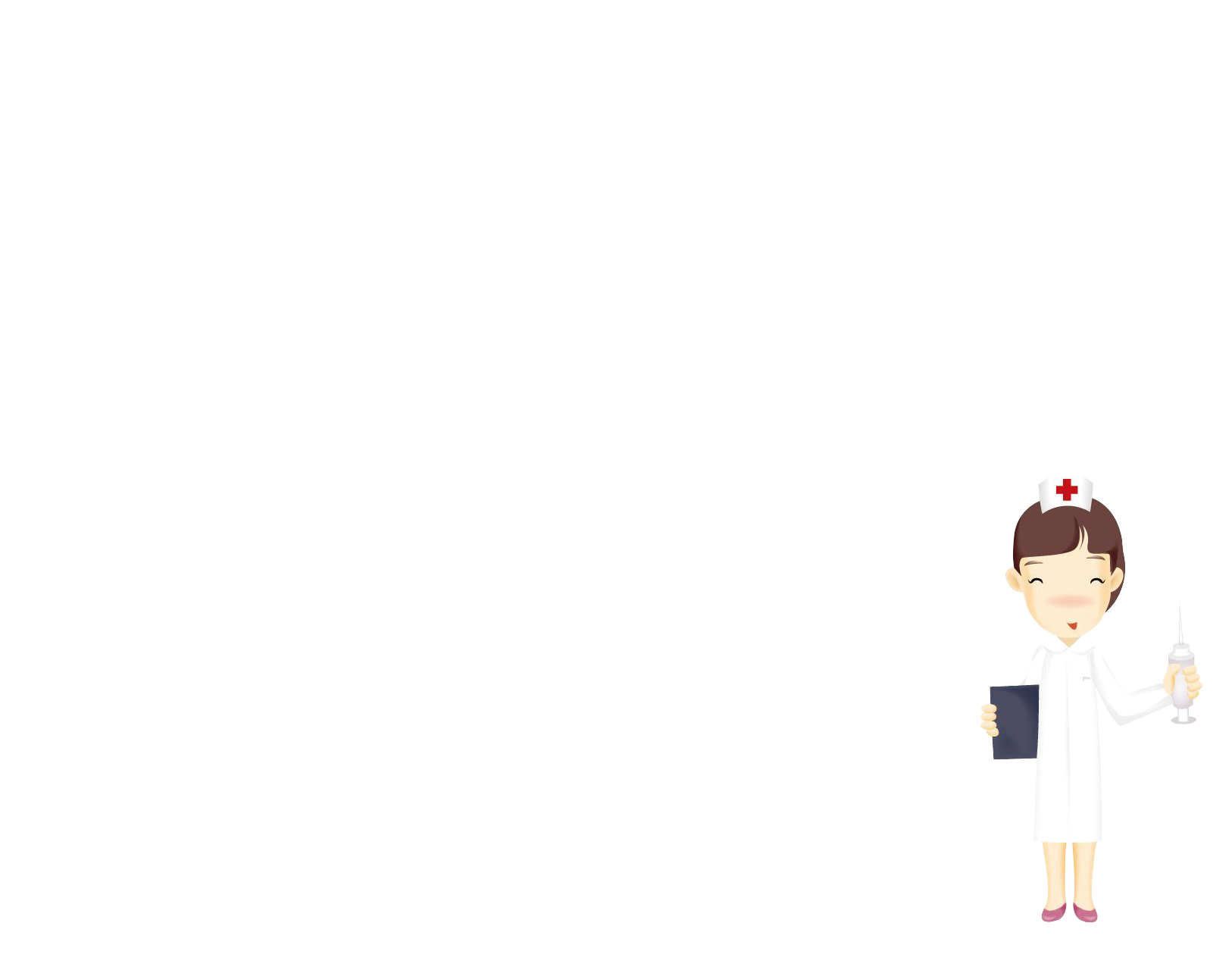 点击添加标题
点击添加标题
点击添加标题
点击添加标题
Add a title
Add a title
Add a title
Add a title
点击添加标题
Add a title
点击添加内容
点击添加标题
点击添加标题
目前中国的医疗信息化建设主要集中在大城市的大医院
目前中国的医疗信息化建设主要集中在大城市的大医院
点击添加内容
点击添加内容
点击添加标题
点击添加内容
点击添加标题
Add a title
点击添加标题
点击添加标题
目前中国的医疗信息化建设主要集中在大城市的大医院
目前中国的医疗信息化建设主要集中在大城市的大医院
点击添加标题
Add a title
点击添加标题
Add a title
点击添加标题
模板内颜色可以替换为自己的颜色，图片也可以替换为自己的图片。图表以简单实用、易修改为设计原则，从配色到版式都精益求精，满足您不同场合的需要。
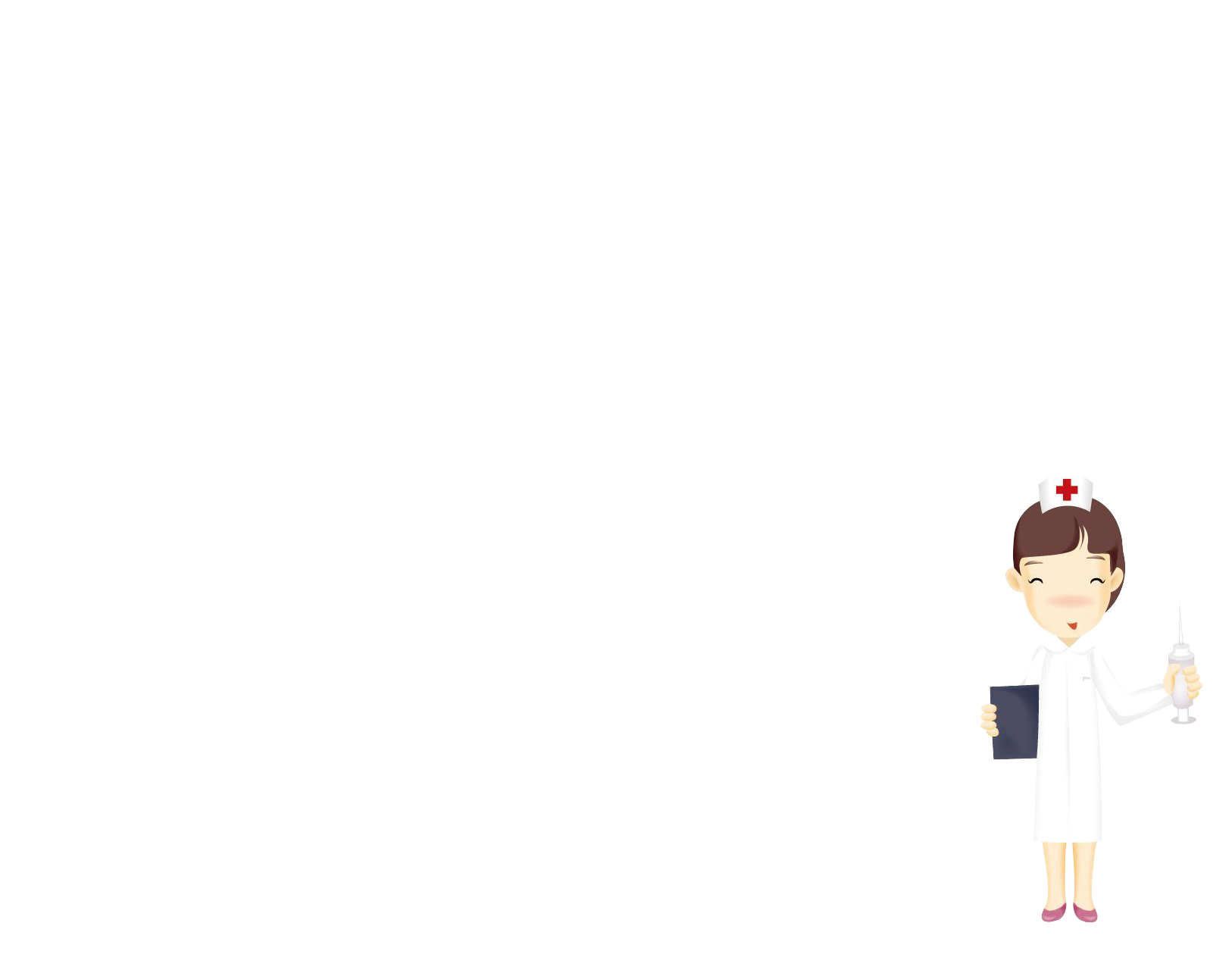 点击添加标题
点击添加标题
点击添加标题
点击添加标题
Add a title
Add a title
Add a title
Add a title
点击添加标题
Add a title
90
80
70
60
50
40
30
20
10
10
20
30
40
50
60
70
80
90
A
文本
文本
B
文本
文本
C
文本
文本
D
文本
文本
E
文本
文本
F
文本
文本
G
文本
文本
点击添加标题
Add a title
点击添加标题
点击添加标题
目前中国的医疗信息化建设主要集中在大城市的大医院
目前中国的医疗信息化建设主要集中在大城市的大医院
点击添加标题
Add a title
15%
添加标题
添加标题
20%
85%
80%
第一季度
第二季度
模板内颜色可以替换为自己的颜色，图片也可以替换为自己的图片。图表以简单实用、易修改为设计原则，从配色到版式都精益求精，满足您不同场合的需要。
点击添加标题
Add a title
25%
45%
加强基层医疗，扩大基本医疗保障覆盖面
加强基层医疗，扩大基本医疗保障覆盖面
55%
75%
加强基层医疗，扩大基本医疗保障覆盖面
加强基层医疗，扩大基本医疗保障覆盖面
点击添加标题
Add a title
1. 添加内容
2. 添加内容
3. 添加内容
4. 添加内容
5. 添加内容
谢谢观看
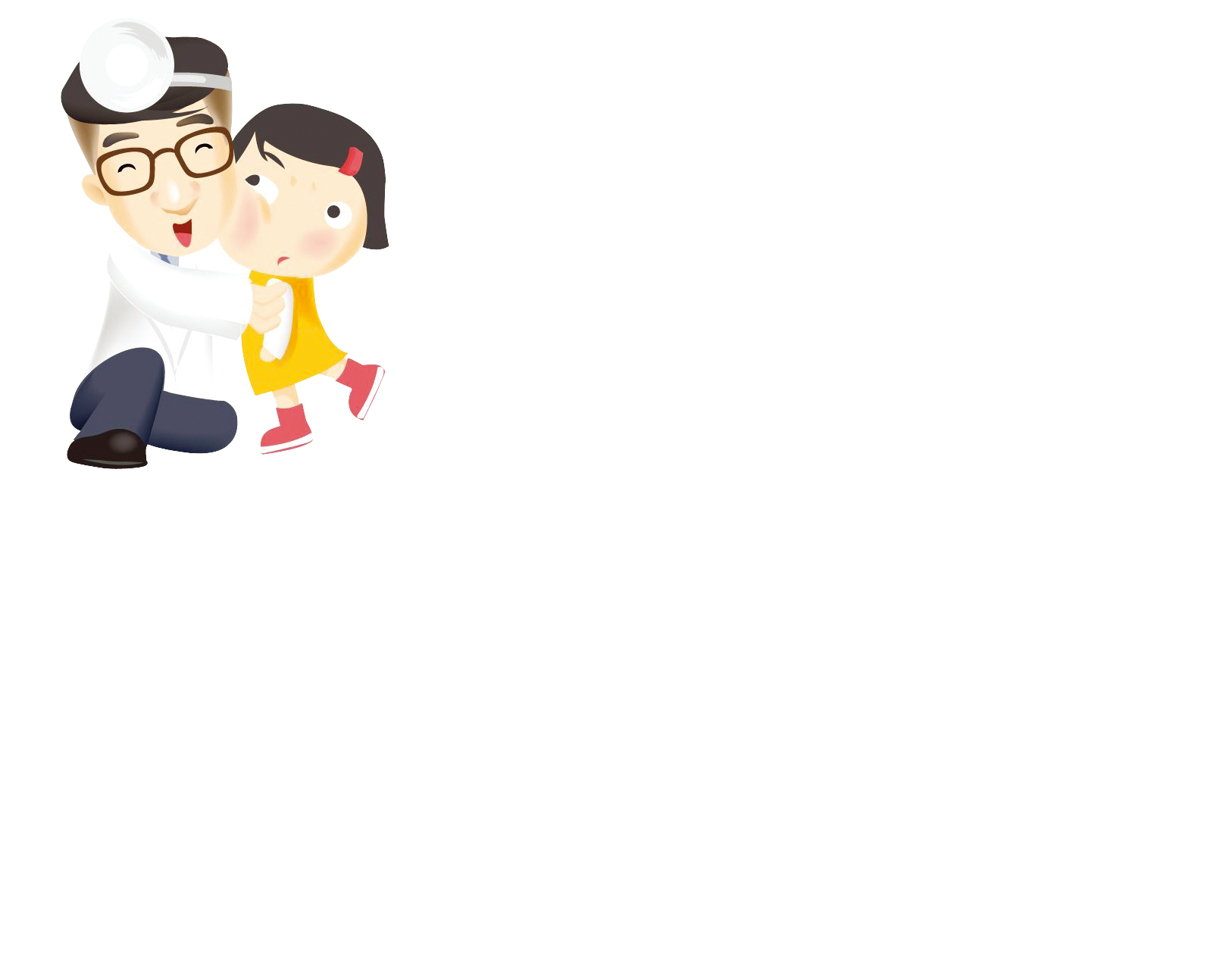 THANK YOU
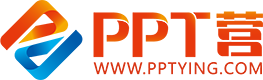 10000+套精品PPT模板全部免费下载
PPT营
www.pptying.com
[Speaker Notes: 模板来自于 https://www.pptying.com    【PPT营】]